Национальный статистический комитет 
Кыргызской Республики
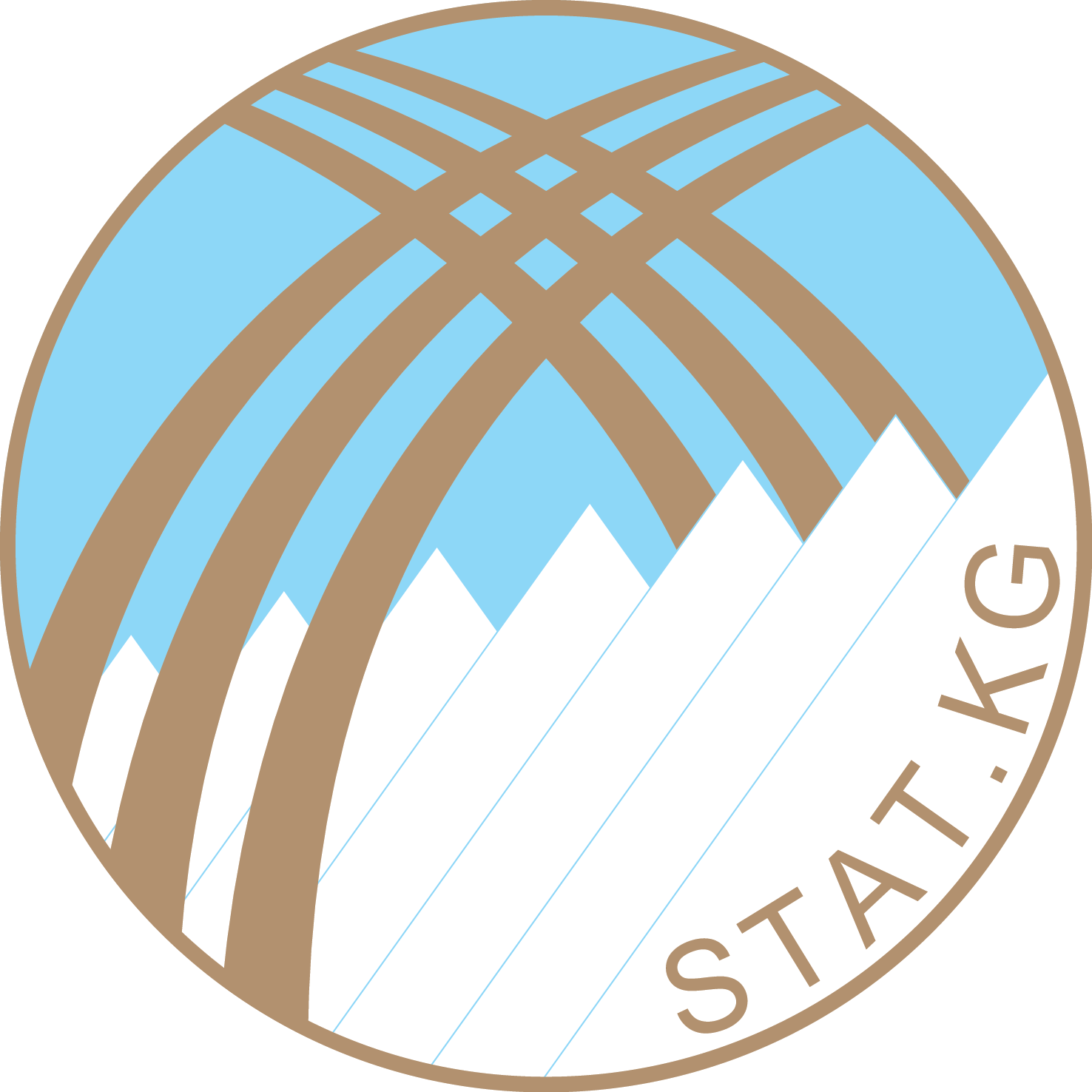 Региональный семинар Организации Объединенных Наций по Всемирной программе 
переписи населения и жилищного фонда 2020 года: 
Международные Стандарты и Современные Технологии
Сессия 4 – Планирование и управление переписью населения и жилищного фонда  Кыргызской Республики 2020 года
Найзабекова Бегаим Найзабековна
Управление статистических переписей 
и демографической статистики НСК КР
Тбилиси, Грузия  24 – 27 апреля 2018г.
Национальный статистический комитет Кыргызской Республики
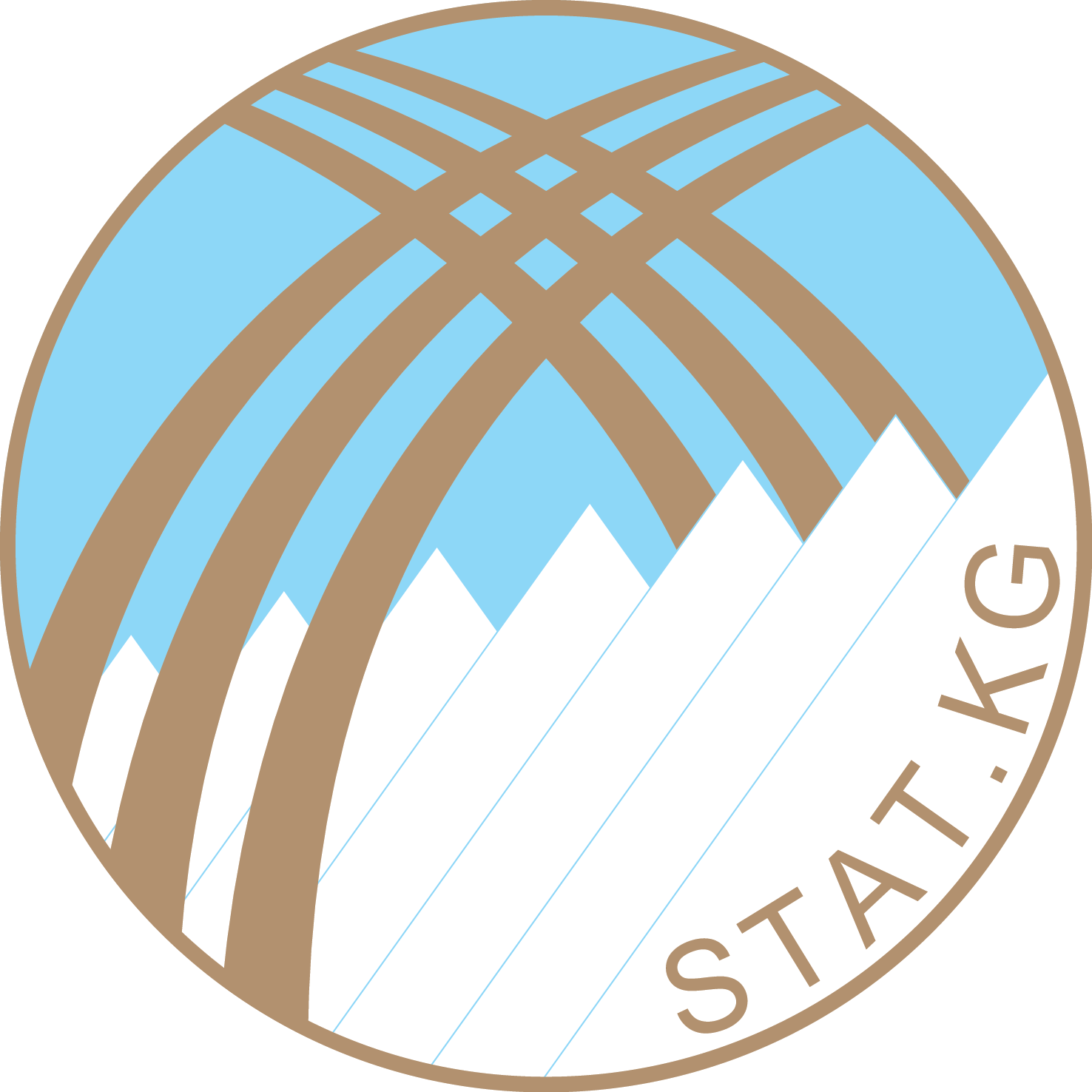 На территории современного Кыргызстана были проведены переписи населения:
В составе Российской империи: 1897г.
  Советские переписи: 1920г., 1926г., 1937г., 1939г., 1959г., 1970г., 1979г., 1989г.
  Национальные: 1999г., 2009г.
Следующий этап проведения переписи населения и жилищного фонда планируется:
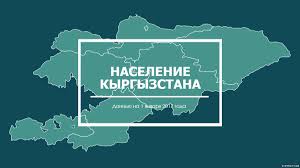 Проведение пилотной переписи населения и жилищного фонда в марте 2019 г.
Проведение переписи населения и жилищного фонда в марте 2020 г.
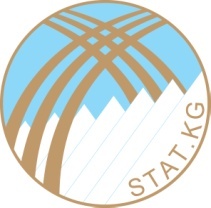 Нормативно-правовые основы 
переписи населения и жилищного фонда 2020г.
Закон Кыргызской Республики 
«О переписи населения и жилищного фонда» от 19.04.2008 года №59
«Перепись населения в Кыргызской Республике проводится один раз в десять лет в сроки, приуроченные к очередному раунду мировых переписей населения. Одновременно с переписью населения может проводиться перепись жилищного фонда.»
Резолюция Экономического и Социального Совета Организации Объединенных Наций от 10.06.2015
Настоятельно призывает государства-члены ООН провести в период с 2015 г. по 2024 г. по меньшей мере одну перепись населения и жилищного фонда
Правительствам государств-членов  Евразийского экономического союза исходить из необходимости проведения переписей раунда 2020 года в период с октября 2019 года по октябрь 2020 года
Распоряжение Высшего Евразийского экономического совета от 21.12.2015  № 5
Провести очередные переписи населения в государствах – участниках СНГ в максимально близкие к 2020 году сроки, предпочтительно в период с октября 2019 года по октябрь 2020 года
Решение Совета глав государств СНГ от 16.09.2016 в г.Бишкек
Постановление Правительства Кыргызской Республики от 23.10.2017 «О подготовке и проведении в 2020 году переписи населения и жилищного фонда в Кыргызской Республике»
Установлены сроки и даты проведения переписи, определен перечень отдаленных зон, образована Республиканская комиссия, продолжительность работ и размер оплаты переписного персонала, мероприятия министерств, ведомств, местных органов власти
Финансовое обеспечение  
переписи населения и жилищного фонда 2020г.
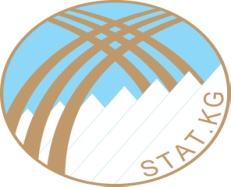 Диаграмма. Структура затрат на подготовку и проведение переписи, обработку данных и получение итогов
Центральное статистическое бюро Норвегии по оказанию технической и консультационной помощи
Республиканский бюджет     
Кыргызской Республики
Фонд ООН в области народонаселения проект КЫРГЫЗСТАТ «Укрепление системы государственной статистики Кыргызской Республики в области сбора, анализа и распространения демографических данных»
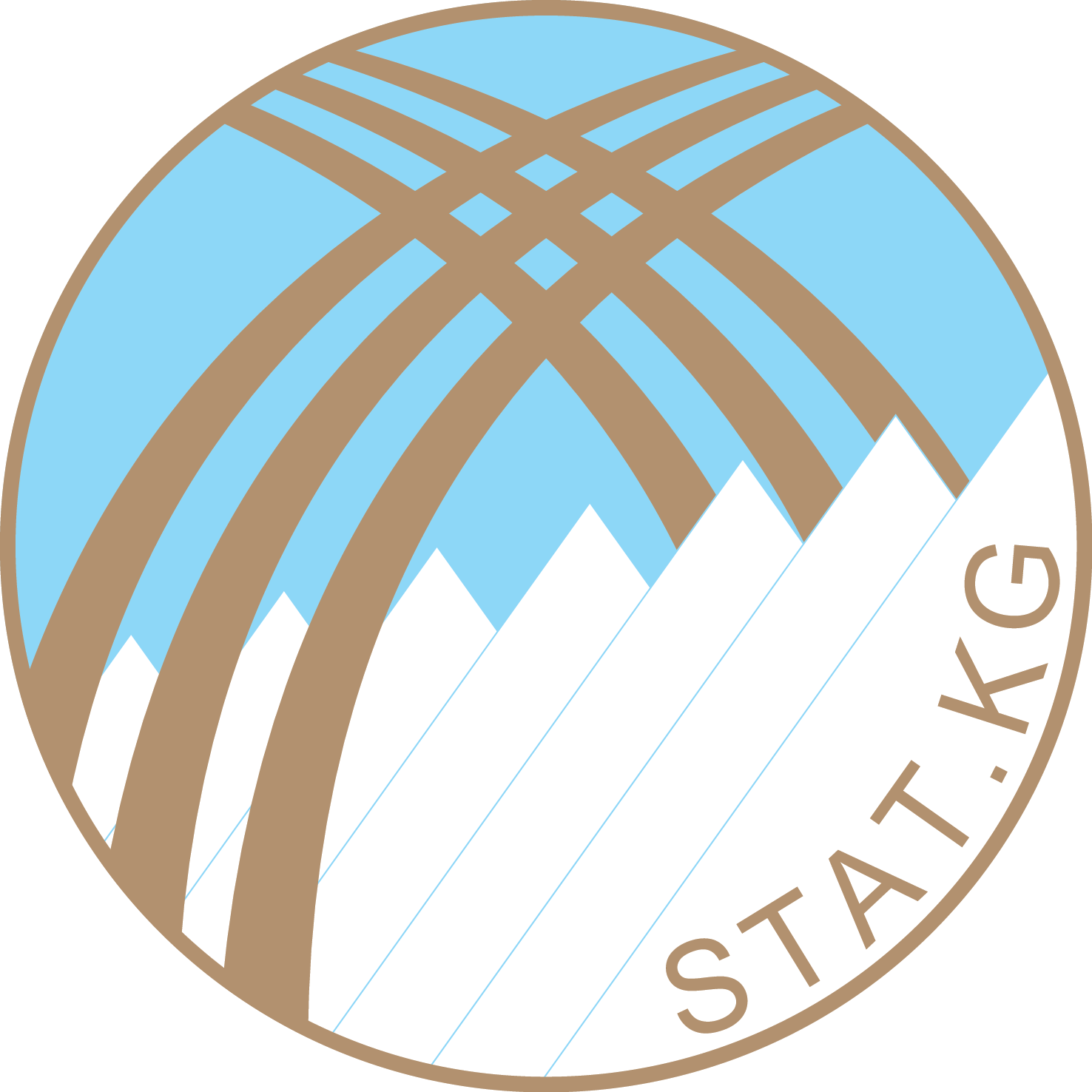 Мероприятия по подготовке и проведению 
переписи населения и жилищного фонда 2020г.   (2018-2023гг.)
Утверждение Программы (перечень вопросов);
Информационная компания (логотипа и слоган ПНКР-2020, веб-платформа, видеоролик и т.д.);
Утверждение организационно - методологических положений ПНКР-2020;
Проведение пробной (пилотной) переписи населения и жилищного фонда 2019г.;
Использование сведений создаваемого в настоящее время Единого государственного реестра населения (ЕГРН), адресного регистра, реестра недвижимости Государственной регистрационной службы КР для составления путем обхода регистраторами списков жилых домов и жилых помещений в населенных пунктах; 
Разработка программного обеспечения для автоматизации процессов;
Формирование итогов переписи населения и жилищного фонда 2020г.;
Публикация итогов  переписи в виде атласов, сборников, брошюр, издание сборников официальной публикации итогов на национальном и региональном уровнях; 
Подготовка архива данных по переписи населения и жилищного фонда Кыргызской Республики в бумажном и электронном виде
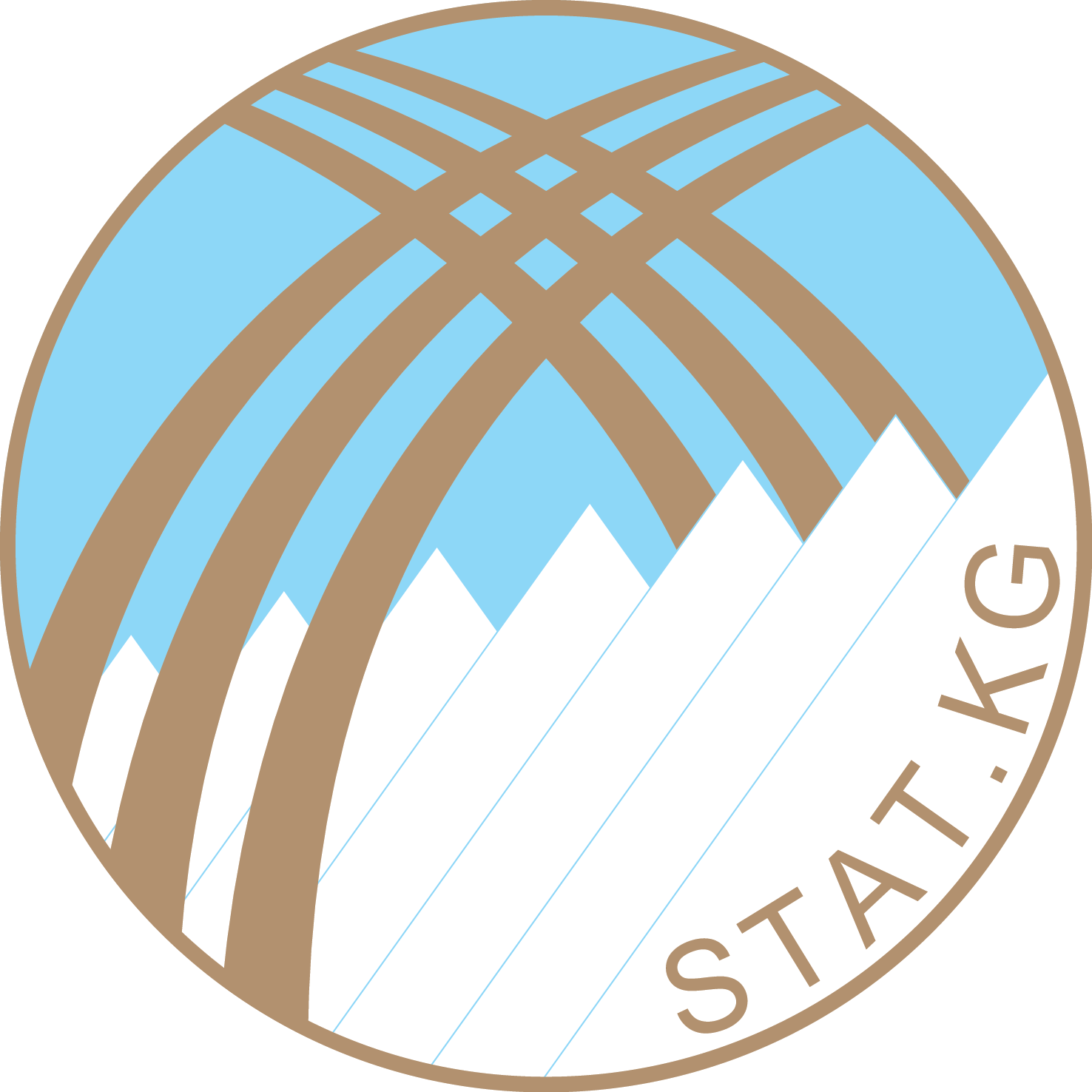 Инновации переписи населения и жилищного фонда 2020г.
использование административных данных с увязкой геоинформационных систем;
использование цифровых карт в ходе подготовительных работ, связанных с переписью населения и жилищного фонда (переписное районирование);
использование метода сбора сведений о населении в электронном и бумажном носителях
Благодарю за внимание !